ПравописаниеНЕ с прилагательными
Автор: Ершова Елена Геннадьевна, учитель русского языка и литературы МАОУ "Лицей 10" г. Каменска-Уральского
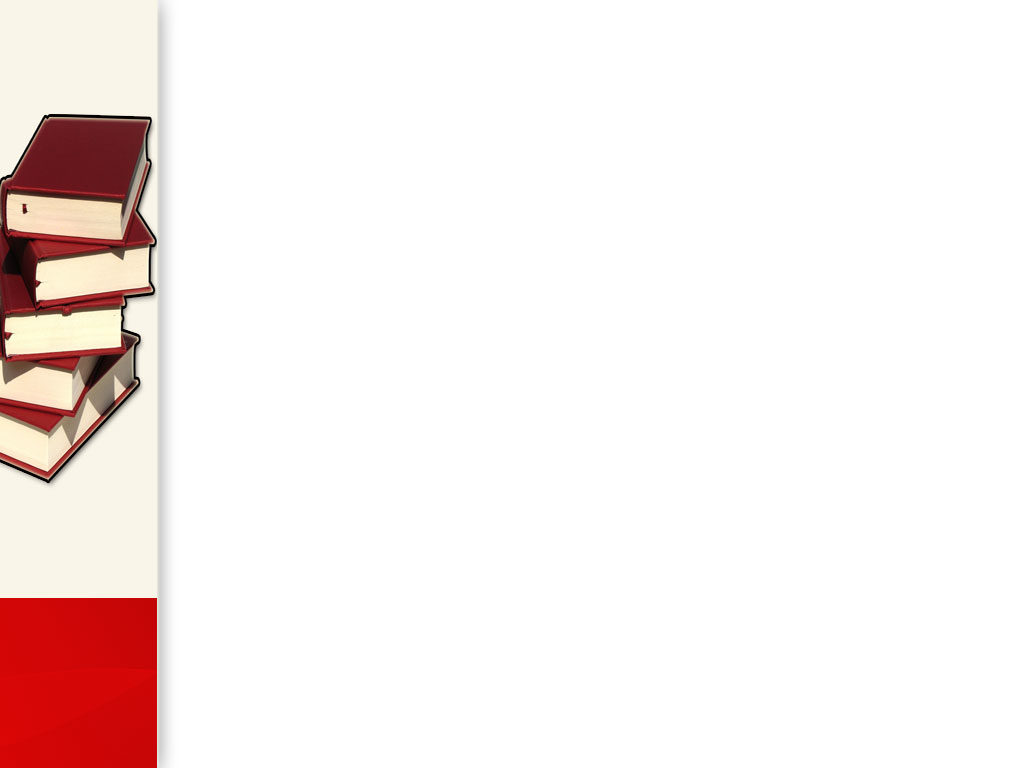 СЛИТНО
Не употребляются без НЕ


небрежный, 
невзрачный, 
невежественный, 
неприязненный.
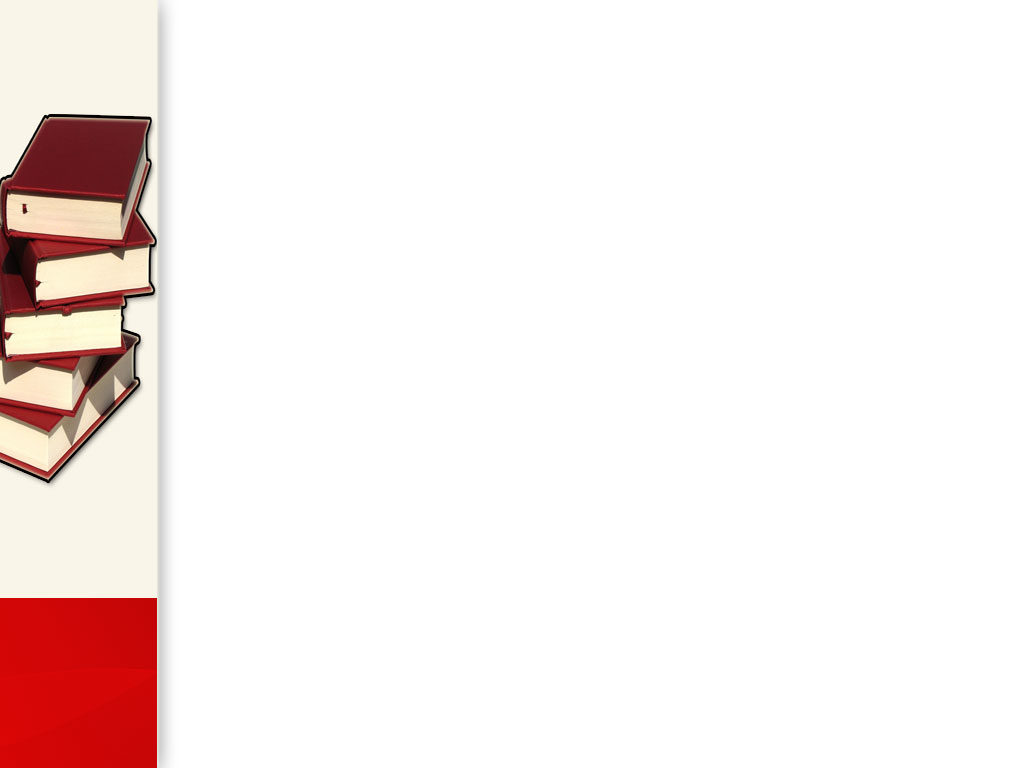 СЛИТНО
В сочетании с не приобретают противоположное значение; обычно такие слова можно заменить синонимами без не
 
небольшой = маленький; 
неженатый = холостой; 
ненастоящий = ложный.
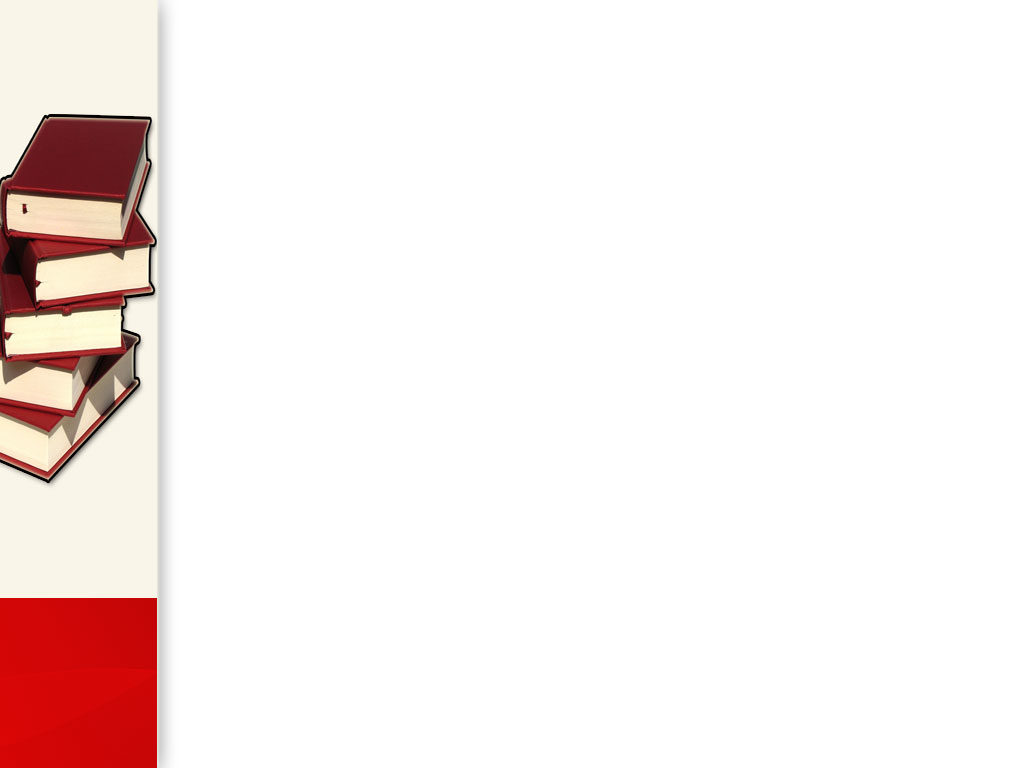 РАЗДЕЛЬНО
Если имеется или подразумевается противопоставление  с союзом А
(часто в роли сказуемого)


Проблема не простая, а сложная. 
Отношения не враждебные. 
Свет не резкий.

Сравните: 
Это люди не здешние. 
Блистать нездешней красотой.
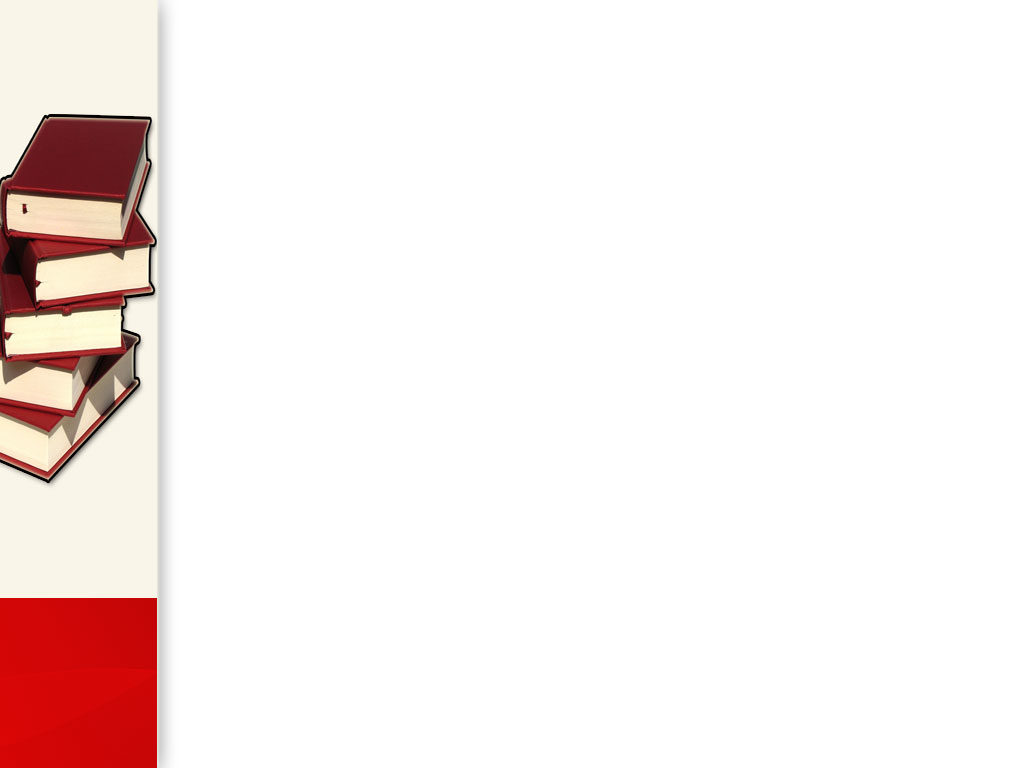 РАЗДЕЛЬНО
С относительными прилагательными
(часто в роли сказуемого)


Часы не золотые.
Мёд не липовый.
Небо здесь не южное.

Сравните: 
Логика не женская. 
Девушка рассуждала с неженской логикой.
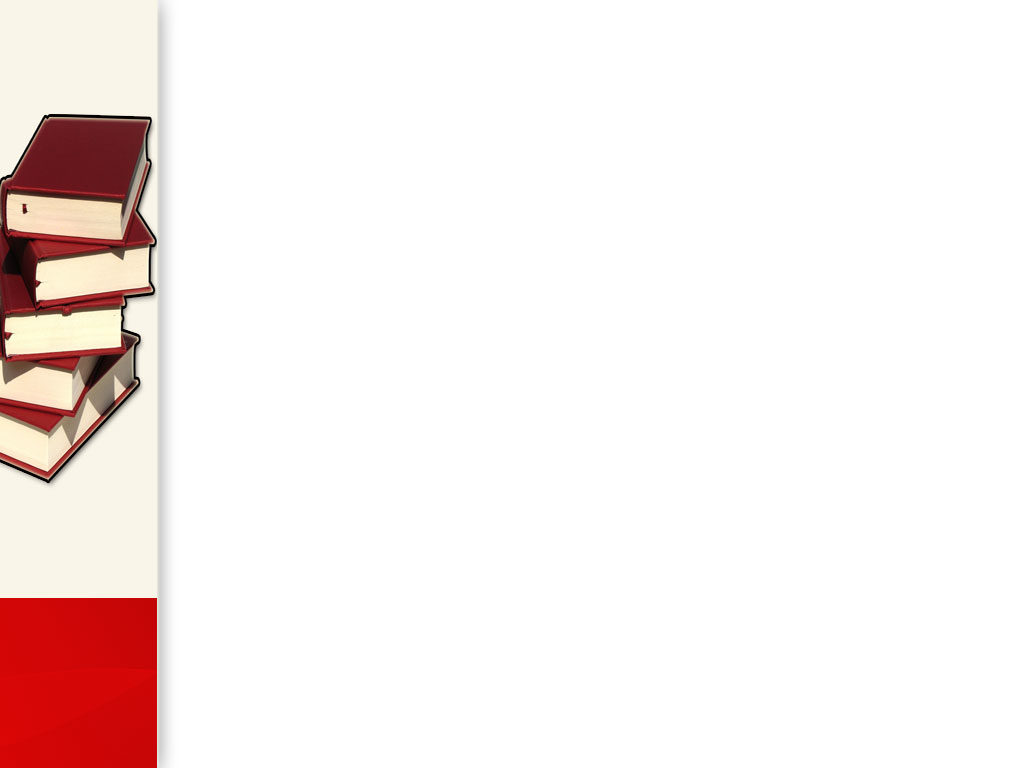 РАЗДЕЛЬНО
С качественными прилагательными, которые обозначают цвет
(часто в роли сказуемого)


Краска не синяя.
Переплёт не жёлтый.
Оттенок не серый.

Сравните: 
Форма не круглая. 
Счёт на некруглую сумму в 989 рублей.
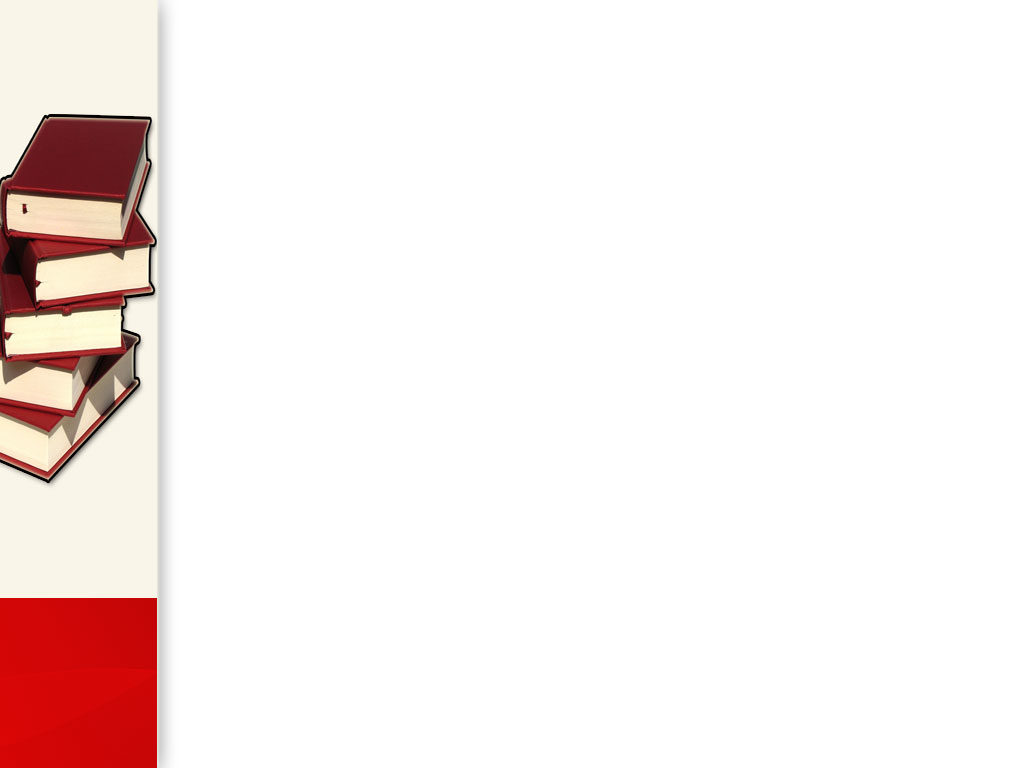 РАЗДЕЛЬНО
В некоторых случаях возможно двоякое толкование текста и, как следствие, двоякое написание

Эта задача нетрудная. (утверждается «легкость») 
Эта задача не трудная. (отрицается «трудность»)
Перед нами необычное явление. (т. е. редкое)
 Перед нами не обычное явление. (мыслится противопоставление: … а исключительное, из ряда вон выходящее).
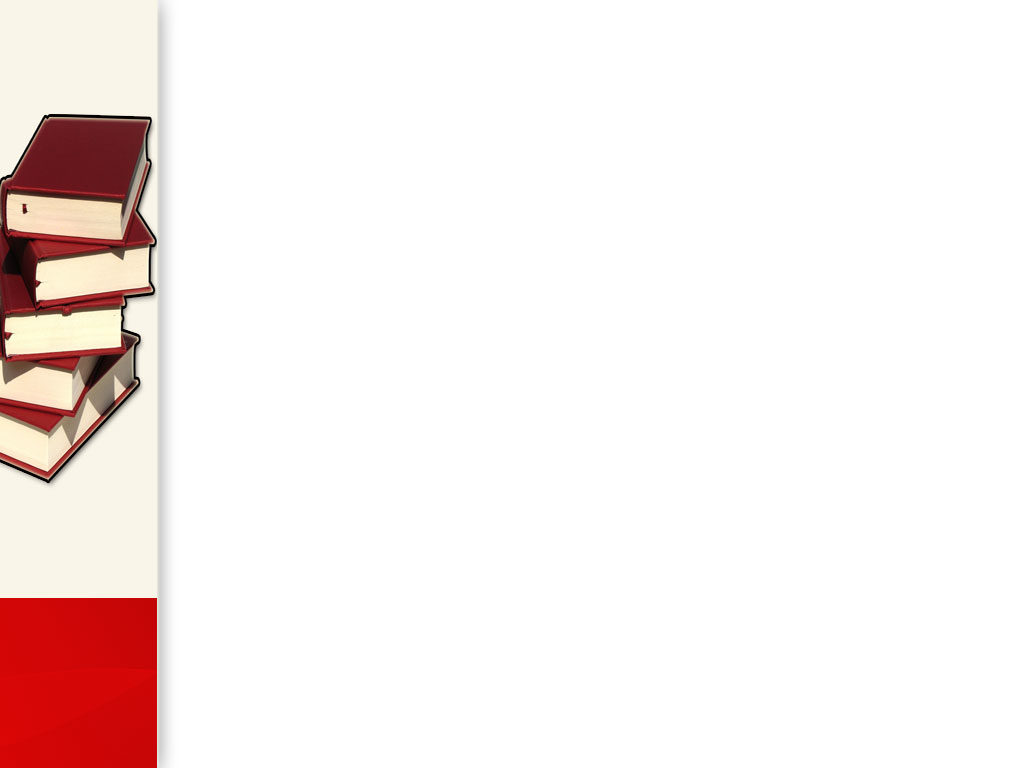 РАЗДЕЛЬНО
При наличии в качестве пояснительных слов отрицательных местоимений и наречий с НИ
далеко не, отнюдь не, нисколько не,
ничуть не, вовсе не и совсем не = отнюдь, никому не и т.д. 

Никому не известный адрес.
Ни в чём не повинные люди.
Далеко не простое решение.
Отнюдь не новый сюжет.

Кроме наречий меры и степени (очень, весьма, почти, совсем и вовсе = совершенно, абсолютно и т.д.) 
Очень неудачное выступление.
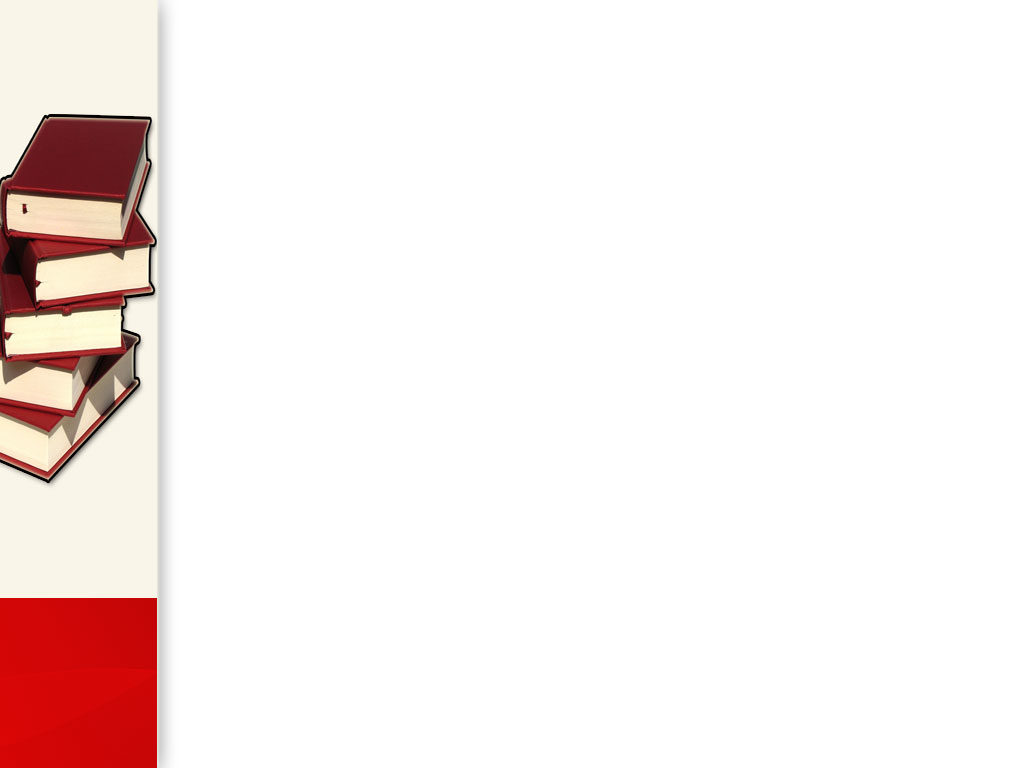 РАЗДЕЛЬНО
При постановке прилагательного с зависимыми словами после определяемого существительного
(похоже на причастный оборот)

Сравните:
Шахматист играл в несвойственном ему стиле.
Черты, не свойственные нашей молодёжи.
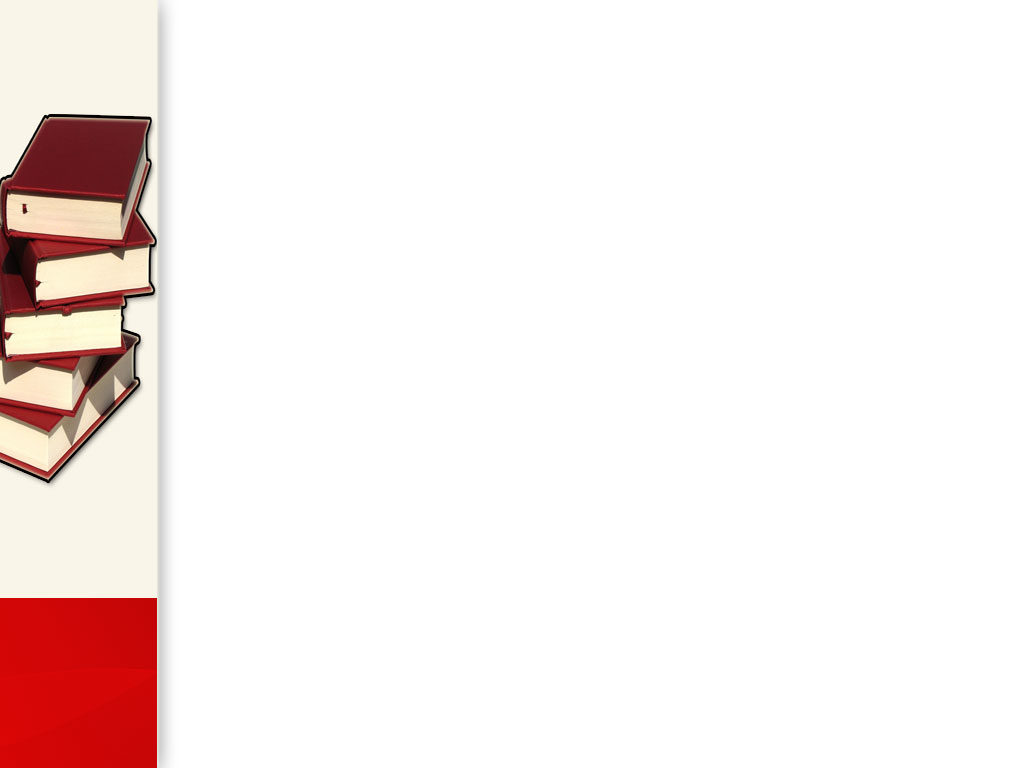 РАЗДЕЛЬНО
С краткими прилагательными отрицание не пишется так же, как с полными

Непонятный вопрос . 
Вопрос непонятен.
Эта река всегда неспокойна. 
Эта река никогда не спокойна.

Сравните:
Наша семья небогата. (примерно то же, что бедна) 
Наша семья не богата. (т. е. среднего достатка)
Адрес неизвестен. (утверждается «неизвестность») 
Адрес не известен. (отрицается «известность»)

Чаще встречается раздельное написание.
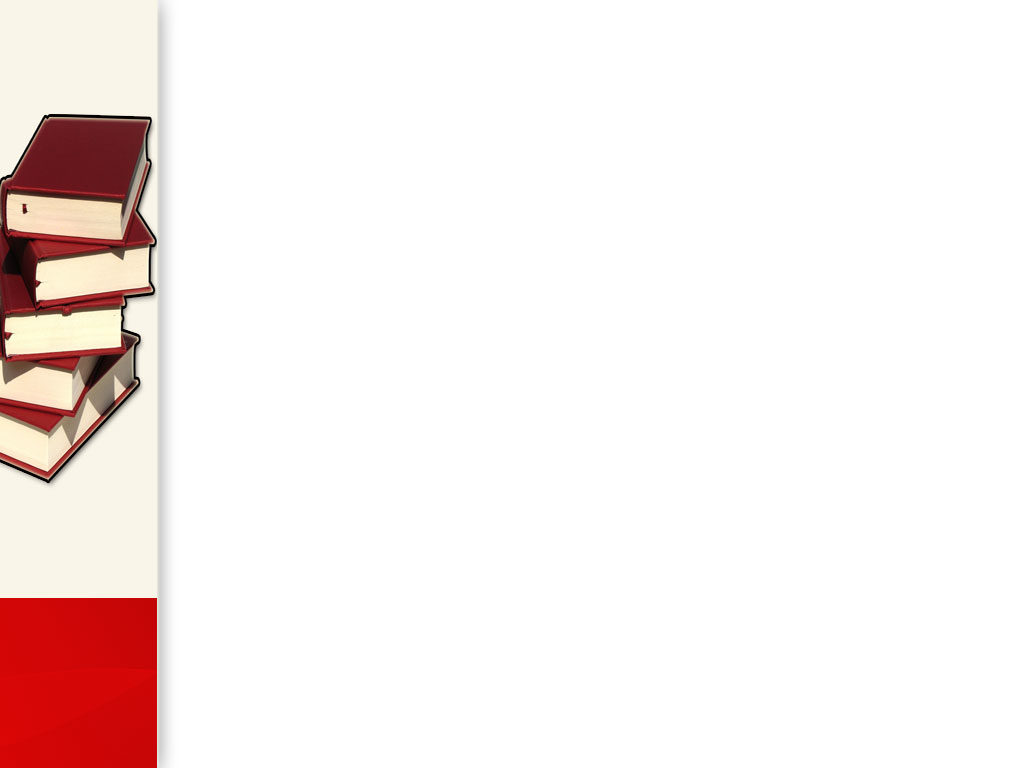 РАЗДЕЛЬНО
В вопросительном предложении, если отрицание логически подчеркивается

Сравните:
Не ясно ли это положение без всяких доказательств? 
Разве это положение неясно? 
Кому не известны имена наших космонавтов?
Обстоятельства происшедшего неизвестны?
http://freeppt.ru/load/knigi/1-1-0-265 фон презентации